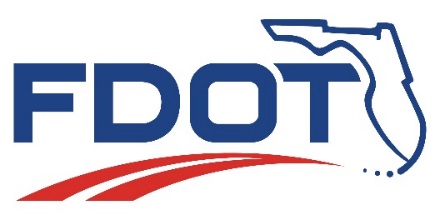 Florida Department of
TRANSPORTATION
Project Cost Redistribution (PCR) Training
Office of Comptroller












Last Update 03/20/2018
Introduction - 1
The project cost initiative improves of project  cost reporting by capturing detailed project  information for the purpose of: 
providing better data for decisions
managing FDOT’s resources, and
improved forecasting at the project and program levels
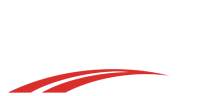 Florida Department of Transportation
Introduction - 2
Job costing has two components:
Programming specific project numbers to encumber to tasks
Using PCR to redistribute expenditures from the general project number to the specific project number that the consultant worked on
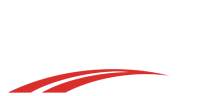 Florida Department of Transportation
PCR - Why?
Effective July 1, 2008, the Department has implemented a Project Costing Initiative, to identify and track costs associated with District-wide and General Consultant contracts. 
PCR allows contract funds to be committed to  a general financial project number  and reallocated after the work on the component projects is done where the expenditures occurred.
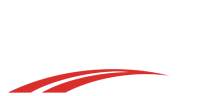 Florida Department of Transportation
PCR – Who?
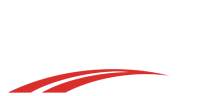 Florida Department of Transportation
District Offices
Project Manager
Contract  method of compensation (Exhibit B) will explicitly state if the      contract  will require a cost  redistribution file to be submitted with invoice.
Note: Project cost redistribution will be restricted only to designated District-wide and General consultant contracts executed after July 1, 2008.
Provides valid (From and To) financial project numbers to the consultants in order  for them to submit Project Cost Redistribution files.
Note: Contact the District Work Program office with any financial project questions.
PCR files should be sent along with the Contractor’s invoice and are late if they are not received within 30 days after a paid invoice
Will receive the email with the current Missing or Failed PCR report monthly
Based on the newest report, inform the consultant about their outstanding PCR files and that future invoices may or may not be held back until they are received
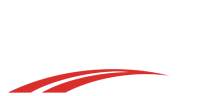 Florida Department of Transportation
District Offices
PCR Coordinator
PCR point of contact for the Consultant and the District
Will receive the email with the current Missing or Failed PCR report monthly
Will be copied on all of the PCR (both Error and Success) related emails from your District PCR contracts
Use the PCR resources at FDOT's PCR Internet Site to resolve any of the Consultant’s PCR questions
Contact your District Work Program Office if you have any financial project questions
If you have used all the PCR resources and are not able to respond to a Consultant’s question, email FDOT_PRCORD0 for further assistance
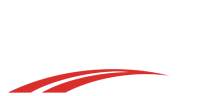 Florida Department of Transportation
Central Office
Office of Work Program
Responsible for all the functional financial project issues for Project Cost Redistribution
For any questions related to Financial work program numbers or  ‘From project ‘ or ‘To project’ numbers contact this office.
Transportation Technology Office
Mainframe PCR validation process
Account correlation process
FLAIR accounting system
Office of Comptroller
Ownership of Project Cost Redistribution process and functional issues
This office is responsible for the file processing to FLAIR.
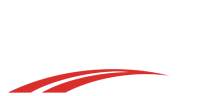 Florida Department of Transportation
Consultants - 1
Use the FDOT’s PCR Internet site to access:
PCR Spreadsheet 
PCR Coordinators List
Additional PCR Information
PCR FAQ File
PCR Training PowerPoint (This file)
Note: Consultants are not required to use the PCR spreadsheet to create PCR data. Please refer to the PCR CBT for correct data formatting. 
Send all PCR files to the PCRLOAD@dot.state.fl.us email address
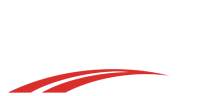 Florida Department of Transportation
Consultants - 2
Use the PCR FAQ to correct any error messages that are returned after a PCR file is submitted
Contact your Project Manager for assistance with financial project errors
Contact your District PCR Coordinator for all other PCR errors
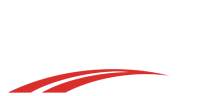 Florida Department of Transportation
PCR Resources
PCR Internet Site http://www.fdot.gov/comptroller/pcr.htm
PCR FAQ file
PCR Training PowerPoint
PCR CBTs
PCR Program for FDOT Staff
PCR Spreadsheet CBT for Consultants
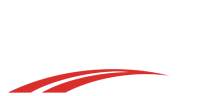 Florida Department of Transportation